Deliverable E: Project Progress Presentation
Group 3: Accessible Digital Drawing
Eleanor Rumsey [8274066]
Callum French [300128814]
Austin Wu [300129117]
Matthew Yakubu [300123797]
Benjamin Saulnier [300121338]
Key components of project deliverables to date
Deliverable A
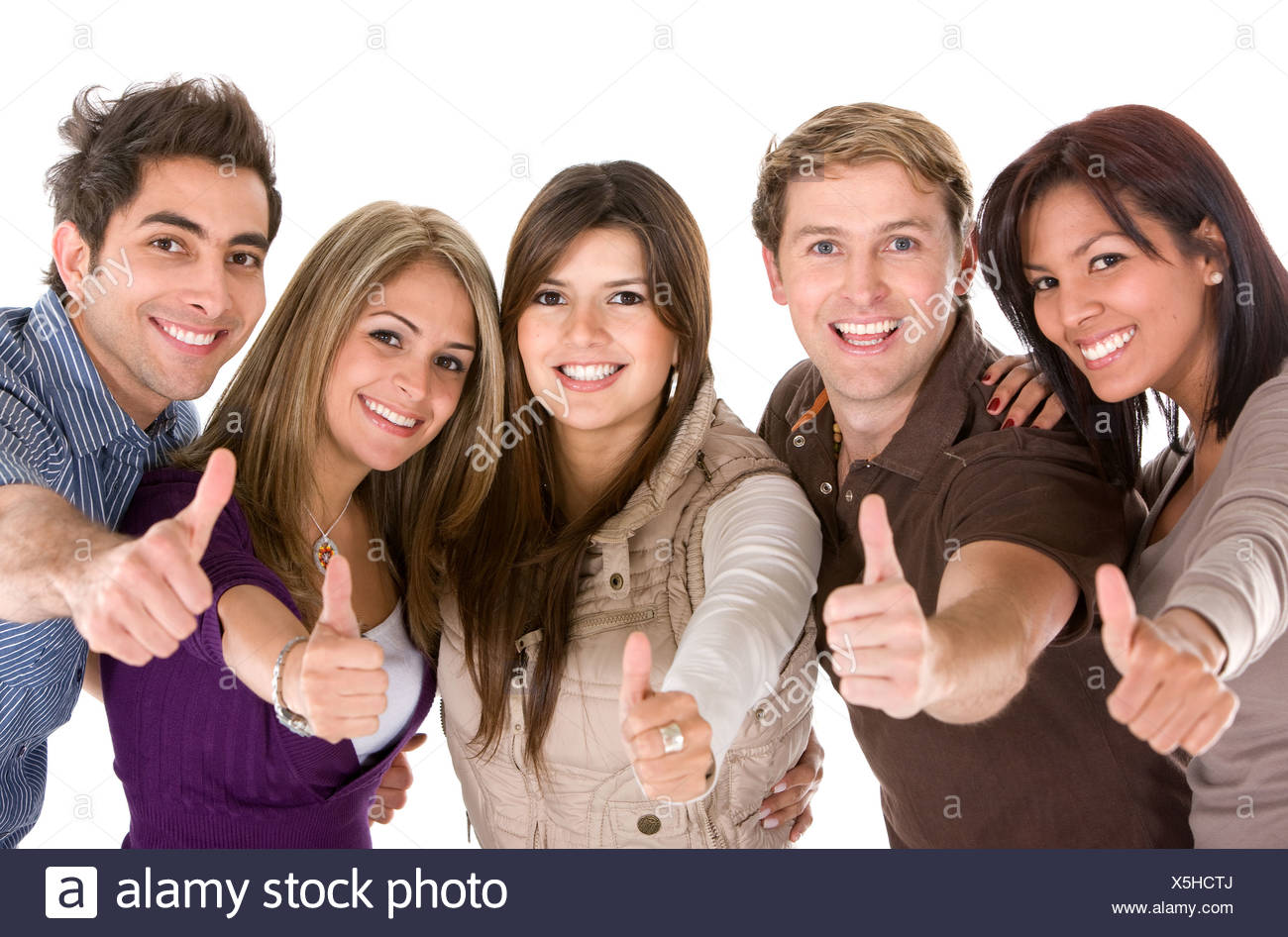 Team Contract
Team Leadership: Informal
As a group of 5, we can realistically come to any solution democratically and remain on schedule.
Communication: Through Discord
Voice, Video, text chat, file sharing, and notification all in one software.
Meetings: Weekly
Notes taken
Member progress tracked in MS Project
Meeting agenda focused by Eleanor
Submissions: Weekly
Callum responsible for weekly submissions on Thursday evenings
Contract Success
Still Together
Still Kicking
Still Going Strong
Still Supporting Each Other Through any Difficulties
[Speaker Notes: MATT]
Deliverable A
Client Summary: Madison Ward
Madii is an artist and student. They are non-binary and study Fine Arts at the University of Ottawa with the hopes of becoming a registered Art Therapist. 
Their art is surrealist, and they use a variety of media. They describe their art as an “escape” and want to “invoke a reaction” from viewers. Much of their works has themes of  struggling with mental health.
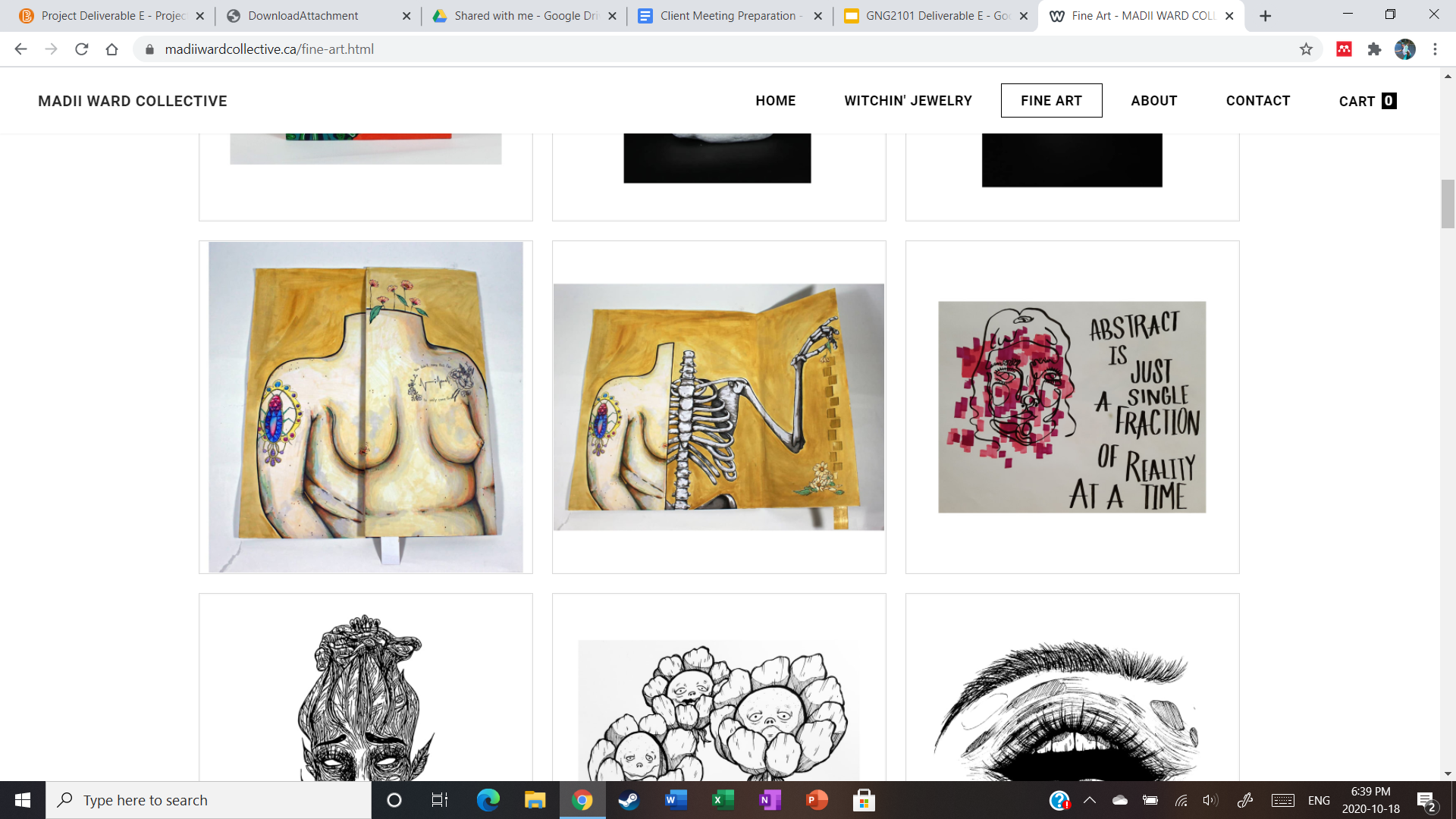 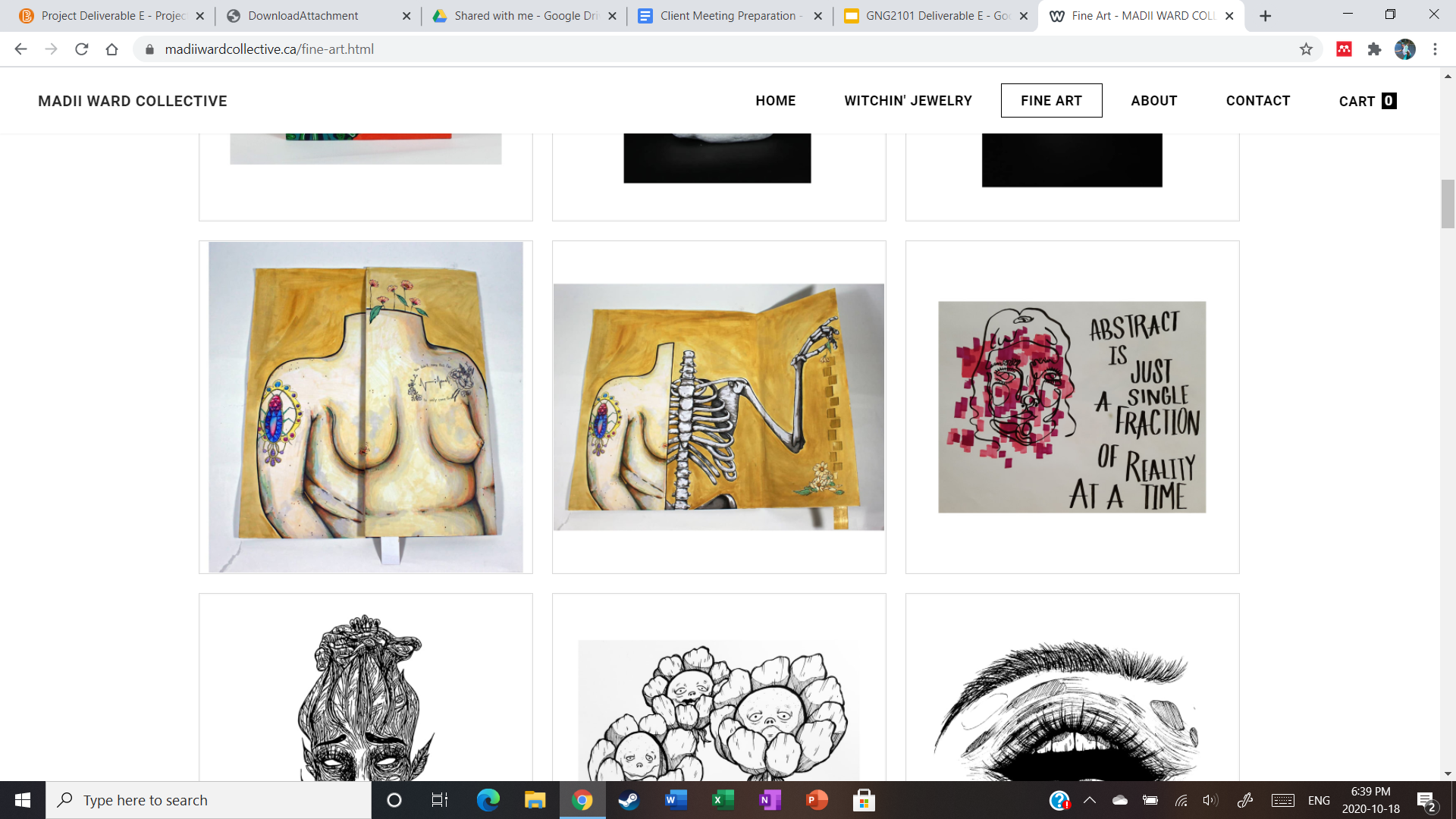 www.madiiwardcollective.ca
[Speaker Notes: MATT
Explain who our client is]
Deliverable A
Client Summary: Madison Ward
Madison has a fluctuating disability called  Conversion Disorder or Functional Neurological Disorder. 

The effects are vast and ever-changing. One day, Madii could be completely fine and the next, unable to move or talk. Anything can trigger these changes, from stress to the colour red.
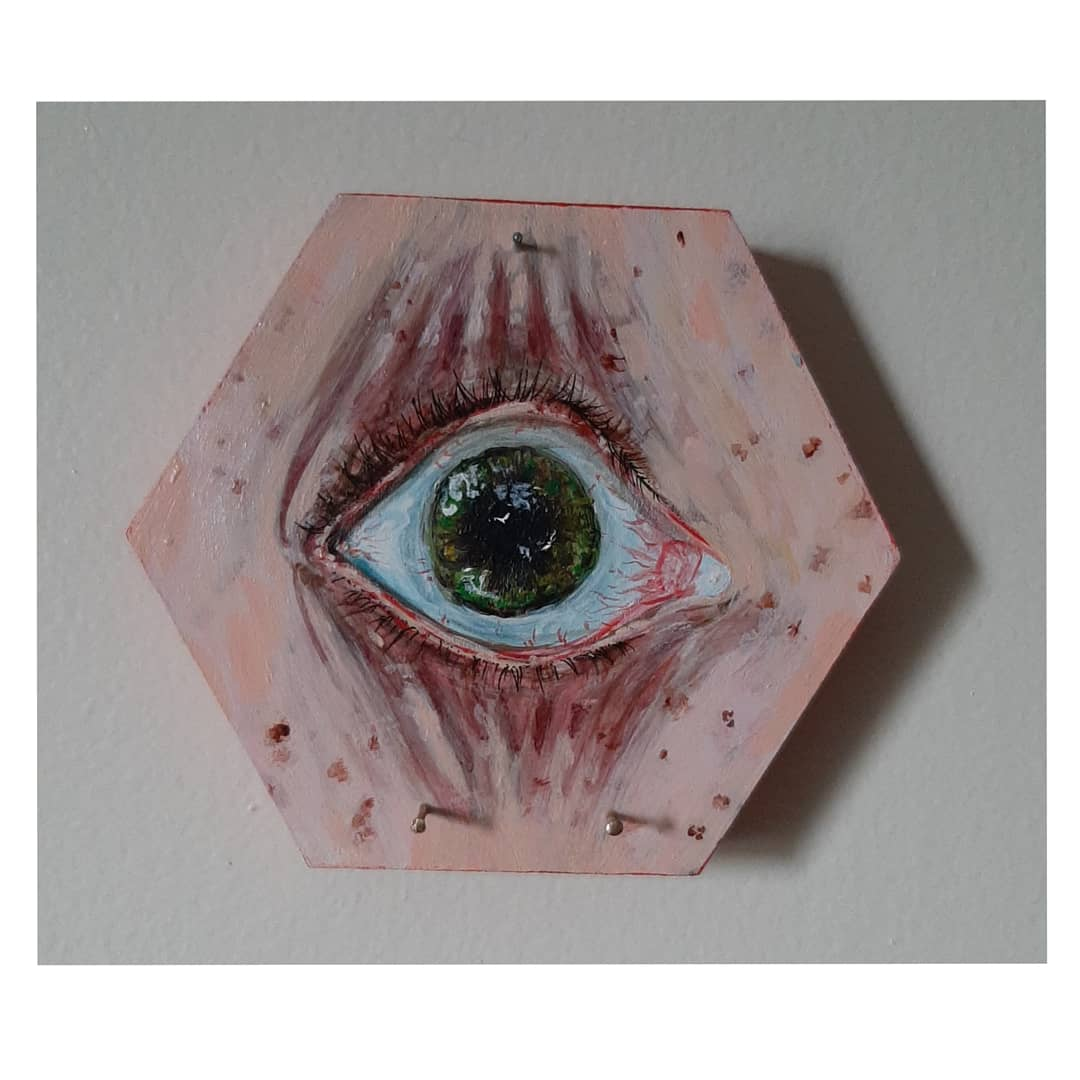 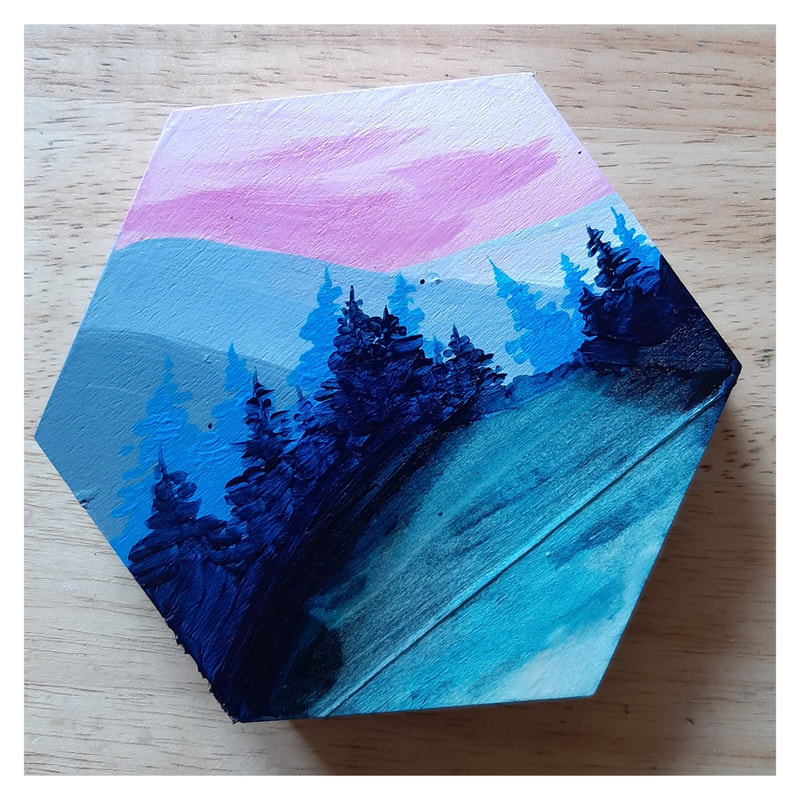 www.madiiwardcollective.ca
[Speaker Notes: MATT
Explain who our client is]
Deliverable A
What is our Project?
Project Name: Accessible Digital Drawings
Madii has struggled with bringing their art to the digital medium. Photoshop is too confusing, contains too many triggering features, and cannot be used every day.
Madii wants to have access to a digital art platform that is simple, accessible, and inspiring. They never want to feel like their disability is a block in their creative process, no matter the medium.
The project is designed to help Madii complete and sell their art in a digital landscape.
[Speaker Notes: MATT
Just explains a very brief overview of the clients project idea. What they proposed and what they want, not solutions.]
Deliverable B
Client Needs
[Speaker Notes: BEN
These two slides show the main part of Deliverable B, the Customer Needs. Theres not much information, but reading off makes for bad presentation.
Pick a couple statements to go into detail about]
Deliverable B
Client Needs
[Speaker Notes: BEN
See previous slide]
Deliverable B
Problem Statement
Photoshop has a cluttered and unfriendly interface that is especially challenging for our client, Madison, who has a fluctuating disability that occasionally affects their physical and neurological ability. An ideal solution would allow the Madison to continue to use Photoshop or other digital drawing tools, but provide additional functionality that would simplify the interface and allow multiple options for input, including voice, drawing tablet, and/or keyboard input.
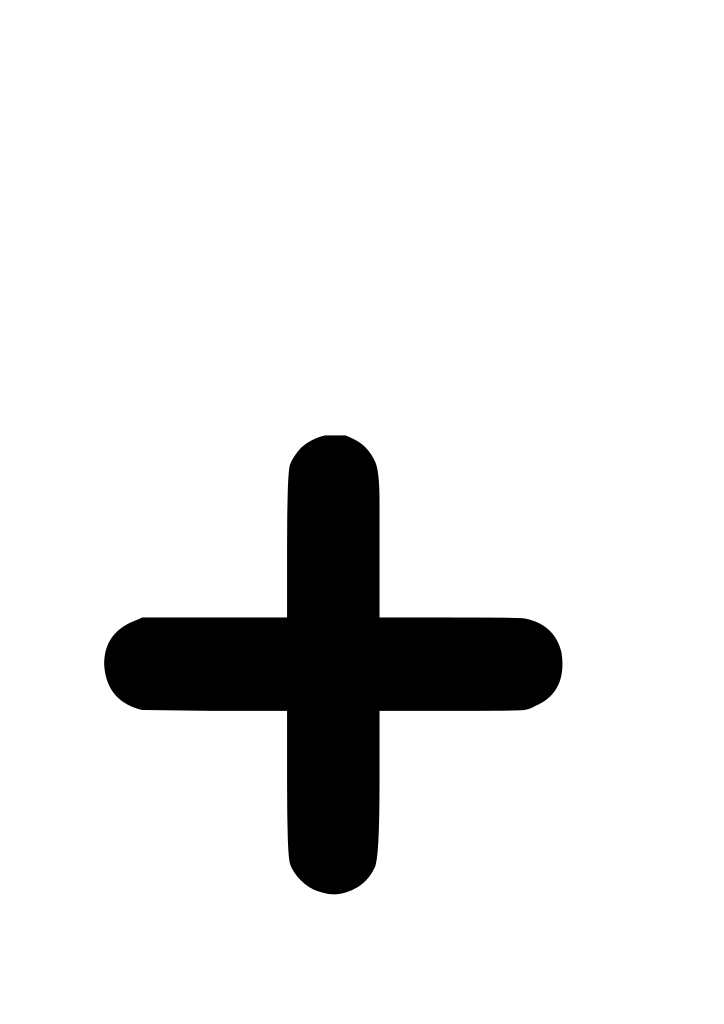 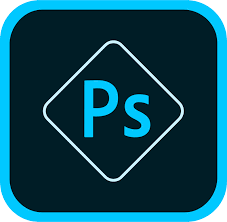 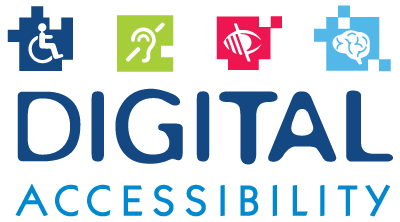 [Speaker Notes: Contains just the problem statement. Explain how other concepts were looked at, but it was decided to keep the user on the most powerful software instead of having to relearn an entirely new platform just for its increased accessibility.]
Deliverable B
Target Specifications
[Speaker Notes: BEN
Be brief in this section. Just shows that we have done the deliverable requirements]
Deliverable B
Benchmarking
[Speaker Notes: BEN
More focus here. Take one concept (say Procreate) and run through how the metric was decided and what we would want to integrate.]
Deliverable C
Concept Generation
[Speaker Notes: AUSTIN
Shows that each team member put in significant work. Do not read each one, just pick a good one (Ellie 2) and a bad one (Callum 3).]
Deliverable C
Decision Matrix
Each idea was evaluated against each of the Target Specification metrics. 

Ideas that meet the ideal metric value are shown in yellow.
[Speaker Notes: AUSTIN
Explain the two rows of pure yellow, and run over one idea? Explain how the yellow is an easy way to see visually good ideas (Austin 1, Ben 3, Ellie 1).]
Deliverable C
Selected concept features
Simplification of Photoshop UI
Larger icons, hiding unnecessary tools
Improvements to the brush selection tool and color picker. 
Voice activation 

Integration with Wacom tablet
Allows the client to maintain their current work environment 
Use as a mouse 
Explore functions with buttons and pen 
Command and gesture history and repetition
Functionality to  recreate frequently used processes
Voice activation
[Speaker Notes: AUSTIN
This section explains some of the concepts we will try to integrate into the final product. Be brief!

Simplification of Photoshop UI: Making the menus, icons, and tools in Photoshop easier for the client to navigate and use.
Integration with Wacom tablet: This is the tool the client already uses]
Deliverable C
Selected concept features
Help system
Help build the client’s confidence with Photoshop’s tools alongside the solution
Tactile buttons
Easier to manipulate than a cursor on the screen 
Large and easy to see
Line smoothing 
Assists client when hands are shaky
[Speaker Notes: AUSTIN
Continue with a brief look at some of these features

Help system: The client feels overwhelmed by the options available in Photoshop. The proposed solution will make their interaction with the program simpler but also more limited. A friendly help system would help build the client’s confidence with Photoshop’s tools alongside the solution.

Tactile buttons: The client may not always be able to manipulate a cursor on a screen, in which case large, tactile buttons would be a useful feature.

Line smoothing: The client has complained about their drawn lines being shaky if their hands are unstable. Adding line smoothing functionality to the solution would add value in these situations.]
Deliverable C
Functional Decomposition
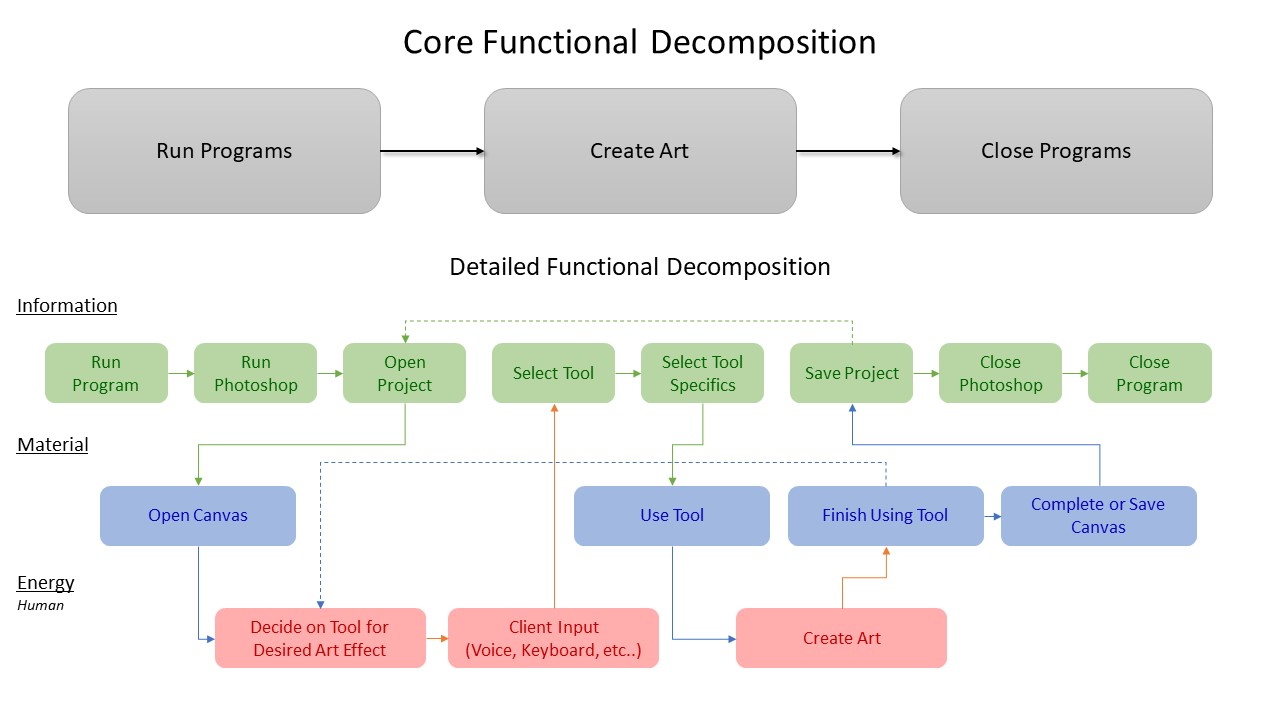 [Speaker Notes: CALLUM
This is confusing, but be brief with it. Maybe explain why energy is a human input.]
Deliverable C
Final concept
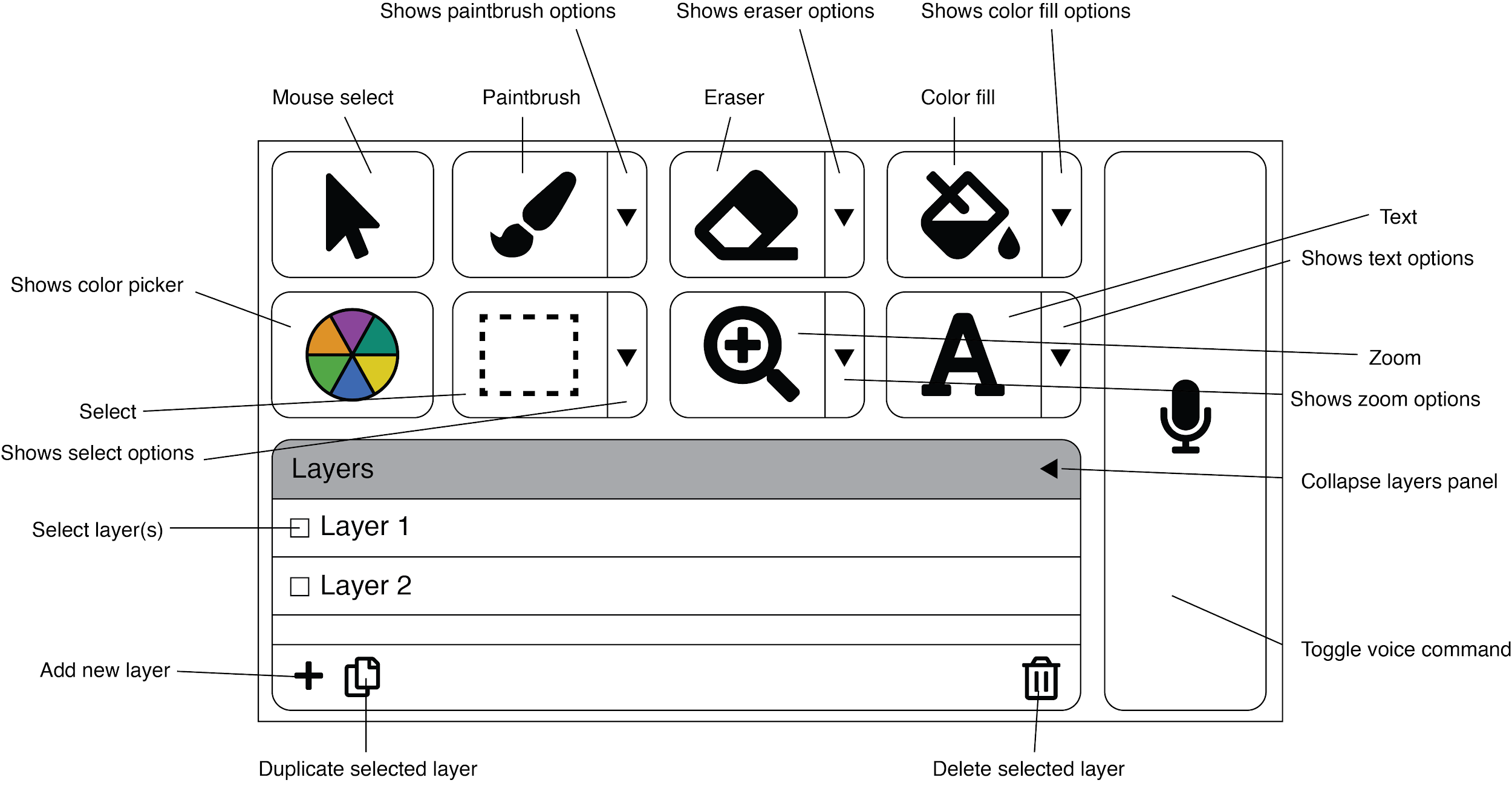 Solution: auxiliary interface that runs as a desktop application concurrently to Photoshop. 
Controlled by voice, mouse, Wacom tablet (as mouse), or keyboard
Large icons, simple menu navigation, color picking, and brush selection
Record of command history that can be repeated.
[Speaker Notes: CALLUM
Talk final decided on general solution]
Deliverable C
Feasibility: Uncertainties and risks
Experience coding desktop applications
Only Eleanor has any experience building applications from scratch.
Eleanor uses MacOS, while the client and teammates use Windows.
Voice commands
Notoriously difficult to implement and unreliable
Have to use an open-source library
Keyboard mapping
Keyboard shortcut mapping is limited by the features that have that already built into Photoshop
Only Austin has direct experience with custom key-mapping and keyboard design from scratch.
[Speaker Notes: CALLUM
Read from below or just elaborate on the fly. Really don’t spend too long, this is already minute 6.
Experience With Coding:Of the five members of the project team, only one (Eleanor) has experience with building applications from scratch. Eleanor also does not have much experience building desktop applications. However, all members of the team have experience with coding in some capacity and feel confident that the code necessary to create the product will not be beyond the team’s collective skill level.

Voice Commands:A main feature of the product is its ability to be controlled by voice. However, voice command systems are notoriously unreliable and difficult to implement. The team has performed some research and intends to make use of voice command libraries and open-source tools that are available online. Decision of the best voice command tool will be done during the prototyping phase of the project, once other system specifications have been established. 
It will be important to communicate with the client that the product’s voice command system, like any other, will not be one hundred percent reliable. As the client specifically mentioned the need for voice input during our initial interview, the value added by a voice command feature outweighs the risk that it is not perfect. 

Keyboard Mapping:The concept at the moment involves simulating the keyboard shortcuts that are used to access tools in Photoshop. Austin has some experience with custom key-mapping with hardware and the team is confident that this can be achieved through JavaScript. As none of the team has experience simulating these key presses using software, there is a risk that this solution will be time consuming. However, it is the simplest solution that has been discussed, that involves the fewest changes to the client’s current work environment.]
Deliverable C
Feasibility: TELOS factors
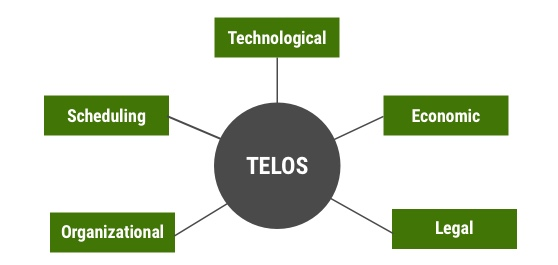 Technical: Experience and Resources
Eleanor has experience coding software applications and user interfaces.
Austin has experience building custom keyboards
Open-source resources available online (e.g. GitHub repositories)

Economic: Cost Analysis
All software used in this project is free and open source, decreasing total cost
A possible economic strategy would be to market towards other disabled artists
Only cost incurred is the keyboard construction
[Speaker Notes: CALLUM
Don’t spend too long. Elaborate a little bit on operational constraints, like the inability for in person meetings, difficulty with hardware, etc..]
Deliverable C
Feasibility: TELOS factors
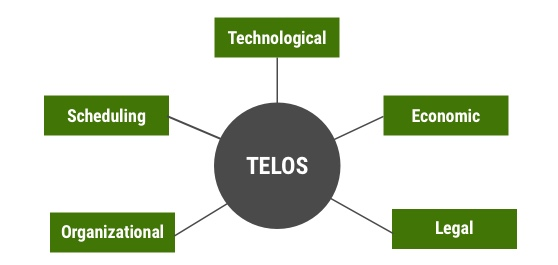 Legal: Applicable Laws
Section 17 of the Adobe Legal code prohibits reverse engineering or modifying original source code
Does not prohibit the use of a new UI on top of Photoshop
Open-source is free to use on any product created on a personal scale.

Operational: Organizable Constraints and Other Factors
Other coursework and commitments
Limited to remote collaboration within group and with client due to COVID-19

Schedule: Deadlines and Reasonability
Keeping a detailed Gantt chart created in MS project available for group members keeps everyone on track and ensures reasonability.
[Speaker Notes: CALLUM
Operational: We are not the client, and we do not know exactly what they need. 
Will need consistent open communication between parties.]
Deliverable D
Low-Fidelity Prototype Overview
Custom Keyboard
Unsure if the client would be responsive to hardware due to clutter-space 
Need a yes or no on keyboard and keyboard layout design so that we can order parts right away!
User Interface
Will use keyboard shortcuts to control photoshop underneath
Simpler, cleaner, but just as powerful
Contains a new colour picker that avoids the “colour cloud” for colour picking and avoids red
Voice Control
Uses GAVPI to link voice to keyboard shortcuts.
A workable prototype has been built already!
[Speaker Notes: ELLIE
Just a brief overview of what was done in our first prototype]
Deliverable D
Prototype Keyboard Layouts
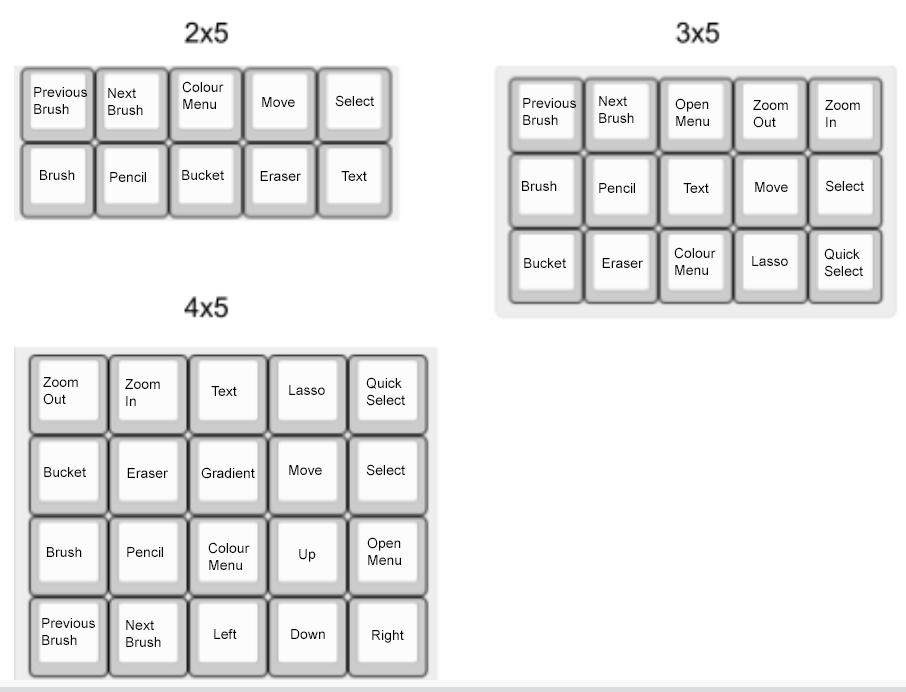 20 common tools were picked based on Callum’s use of Photoshop
What needs to be decided early is keyboard size so an accurate bill of materials can be made
[Speaker Notes: ELLIE
Options presented to client
Describes the Keyboard Design created in deliverable D. Not the most detailed yet]
Deliverable D
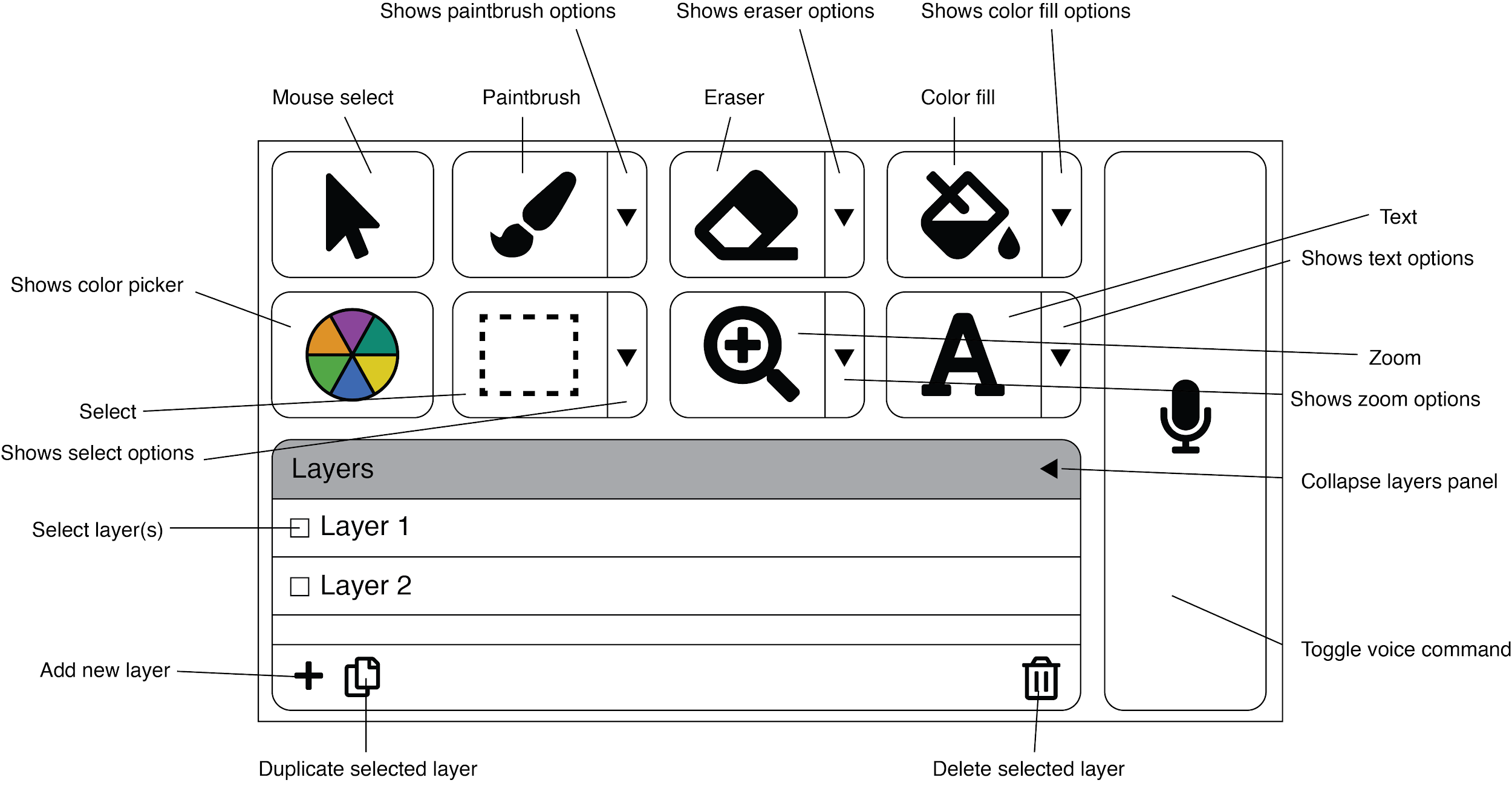 Prototype: 
User Interface
Avoid a “colour cloud” 
Client has difficulty differentiating color
Avoid the colour red
Make the tool selections larger
Simplify as much as possible
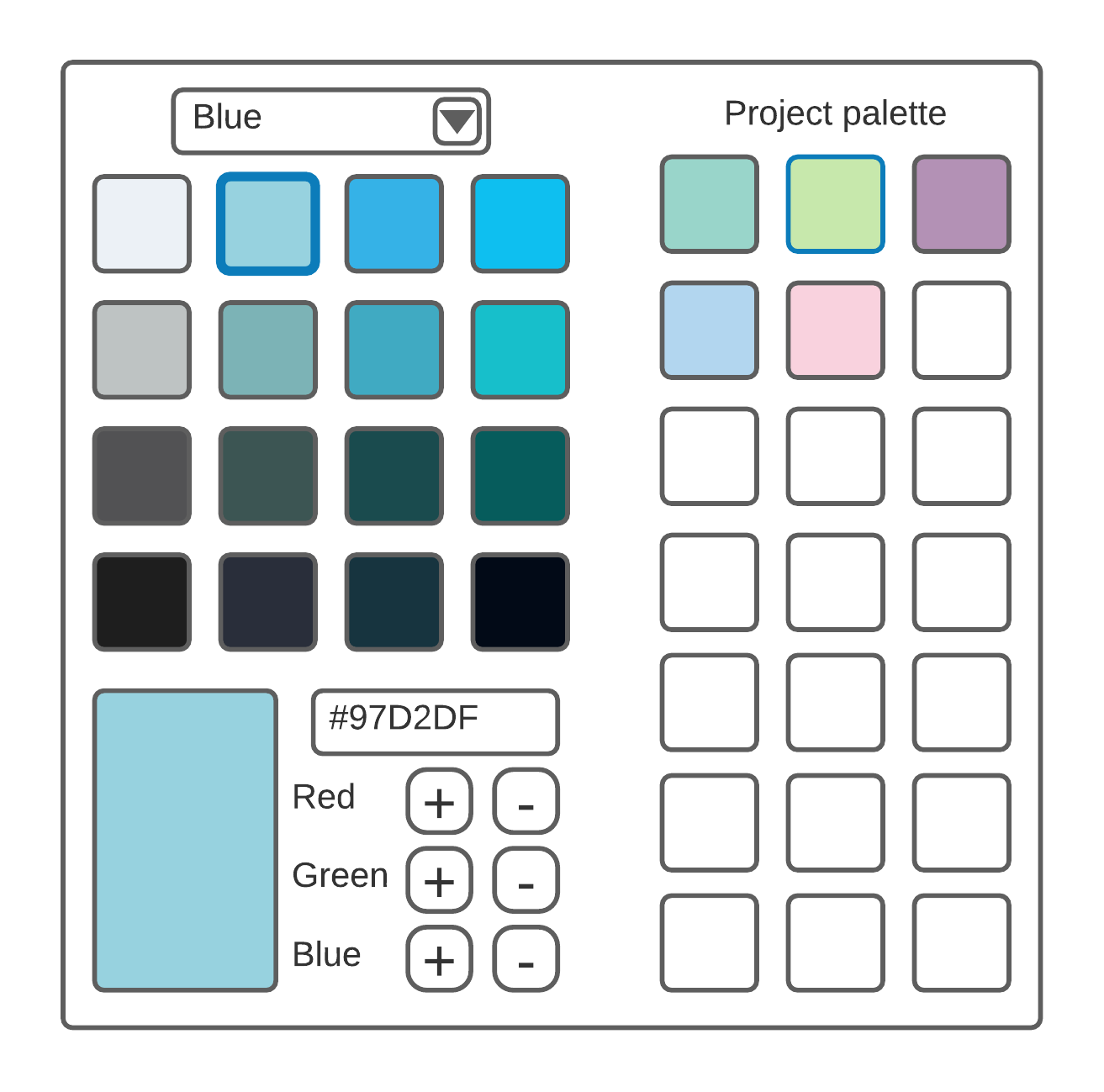 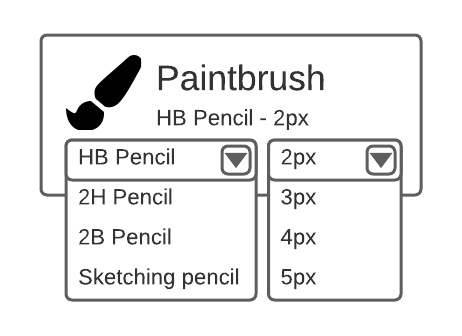 [Speaker Notes: ELLIE
User interface description.]
Deliverable D
Prototype: 
User Interface
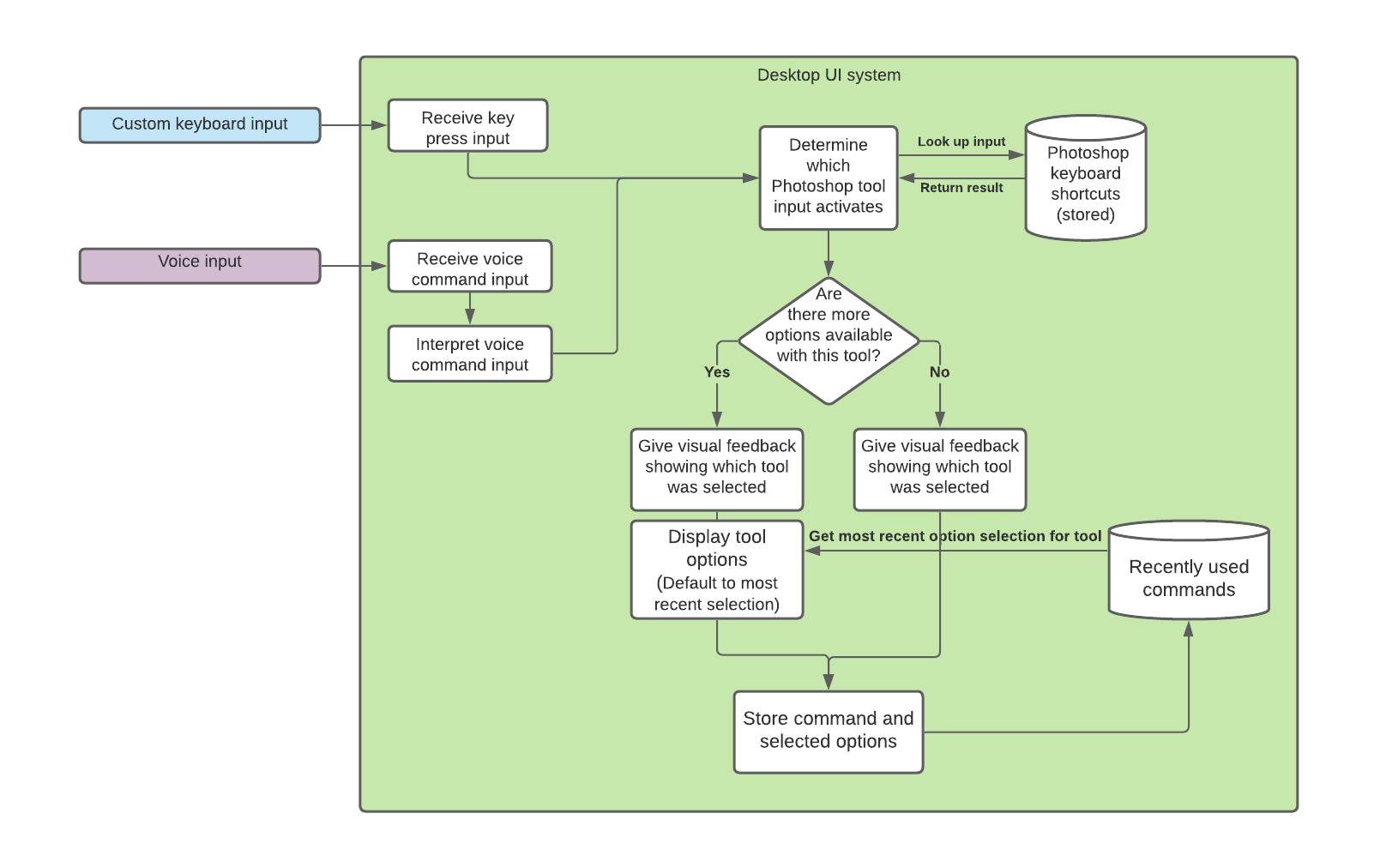 Integration with keyboard and voice input
[Speaker Notes: ELLIE
User interface description.]
Deliverable D
Prototype: 
Voice Control
A series of coded keyboard combinations that are linked to voice through an open-source free program called GAVPI.
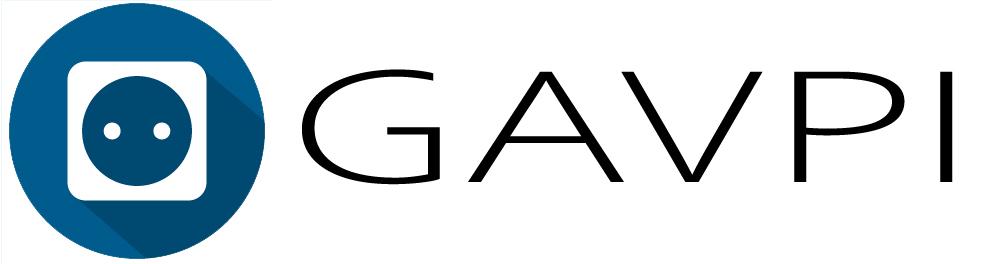 [Speaker Notes: ELLIE
Voice Control description. Elaborate showing how the keyboard keys work]
Client feedback (Meeting #2)
Client Meeting 2
Voice Control and User Interface
Voice control option that can help call upon shortcuts
Voice control needs a toggle option to prevent it from always listening
Simplification of photoshop’s interface with a new UI (toolbar)
Client feedback
Interested in the voice activation software
Would like a smoother interface, better colour picker, and a better brush selector
[Speaker Notes: MATT
Talk simple about this]
Client Meeting 2
Custom keyboard
Tactile keyboard with shortcuts
Client Feedback
Make sure keyboard isn’t heavy (>10 lbs)
Normal keyboard key size is okay
Larger icons on keyboard, but not so large that they can’t be distinguished from each other
[Speaker Notes: MATT
Talk just overall]
Client Meeting 2
Ergonomic pen
An improved pen for the Wacom tablet to reduce hand discomfort
Client feedback
Would not necessarily be helpful
Would not be doing art if hand is in pain
[Speaker Notes: BEN
Why the pen was bad!]
Client Meeting 2
Client feedback: Other notes
Would like a smoother interface, better colour picker, and a better brush selector
Fast pop-ups are usually not too much of an issue
The color red is a much worse trigger
Preferable to have smooth graphics and animations.
It would be best if the color picker had a border between each color to tell them apart.
It would be useful to have some feedback when a key is pressed. 
The best colors would be off-white or a soft blue/green.
[Speaker Notes: BEN
Overlook a few of these points]
Project plan
Project plan
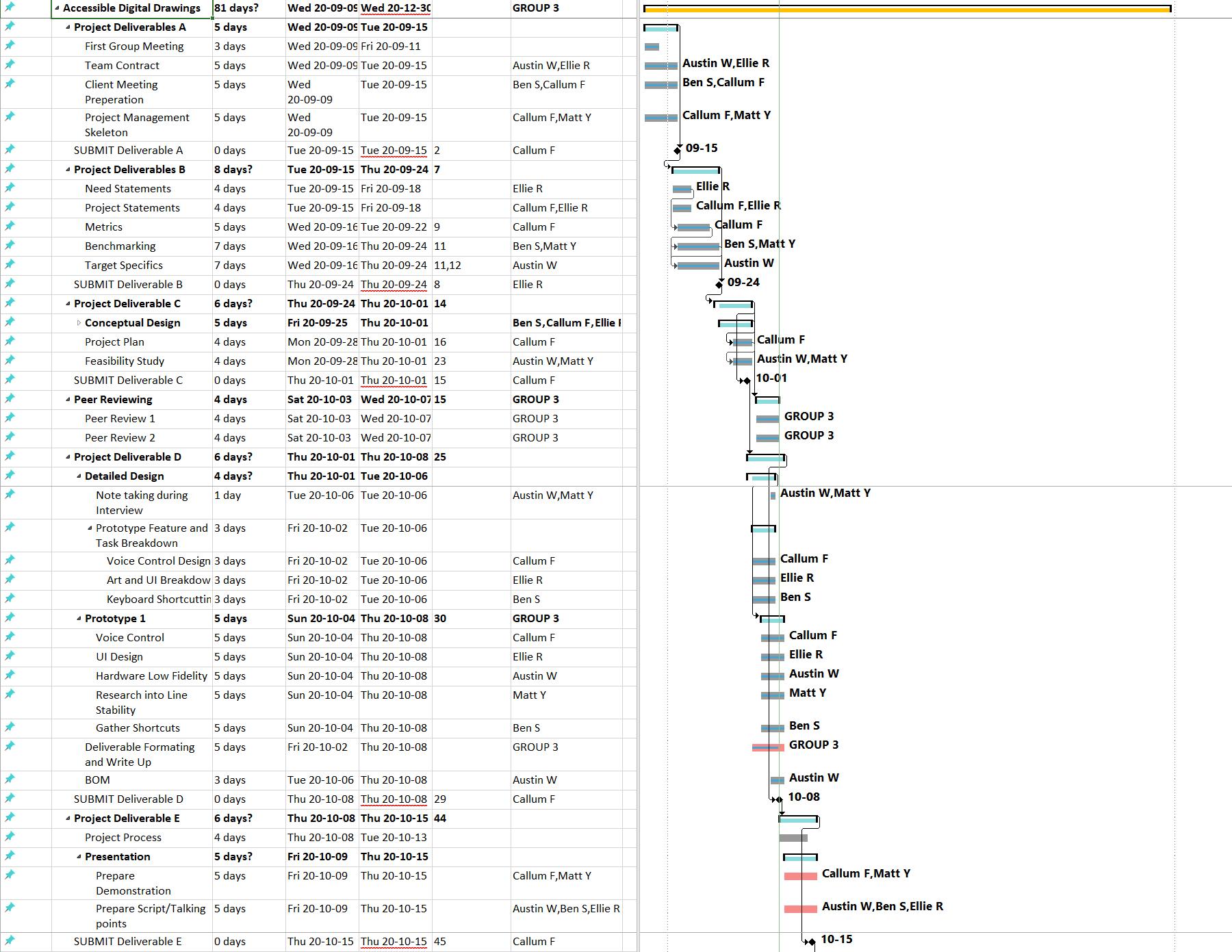 Project plan (initial)
Weekly updates to the MS Project
Breakdown by deliverables, tasks assigned to team members
[Speaker Notes: CALLUM: Be brief, no one is going to want to analyze this chart.]
Project plan
Project plan tracking
Team has stayed on track!
After client interview number 2, we have to keep in mind:
The keyboard construction time and cost
UI design and software construction time
Continued consistent communication with the client
Finalize a team logo and product name
[Speaker Notes: CALLUM
The new goals based on client meeting 2 mean that our project plan has changed slightly from what we originally expected -- we adapted well to these changes and are still on track]
Plan for future prototypes
Custom keyboard
After discussing with the client, they have requested for a 4*5 matrix size
Keyboard PCB to be designed from scratch, allowing inexpensive, fully custom keyboard
Custom open source firmware allows for integration with VIA, allowing on demand remapping
Low cost and affordable, target cost is sub $30
Design will be open source
Keyboard components will all be through hole, allowing for DIY
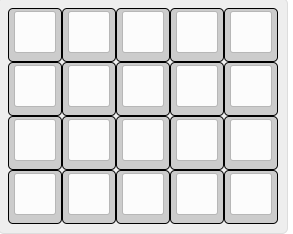 [Speaker Notes: AUSTIN
Austin specifics? Dont go to wacky, just some hot lil details. Maybe the BOM?]
Future Prototypes
User Interface
Use Electron to build desktop application with JavaScript
Add notification feedback when input received from voice or keyboard
Ideally integrate GAVPI code (may research other voice APIs if necessary)
Add tool options when necessary
Color picker redesign
Brush selector 
Ability to toggle voice command
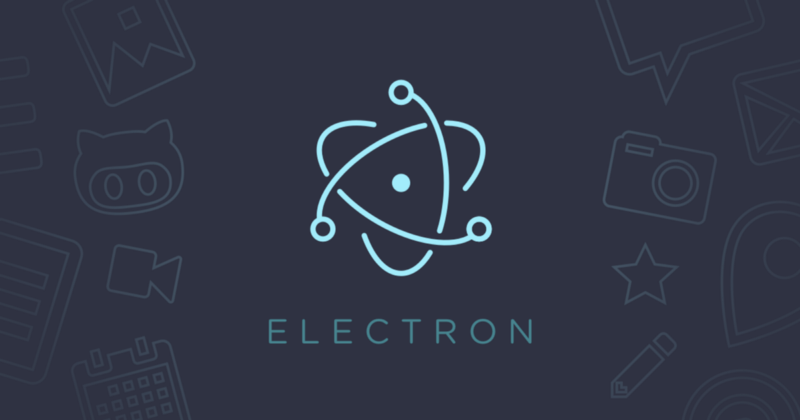 [Speaker Notes: ELLIE
Electron is an awesome tool for building desktop applications with JavaScript. I have built a few small applications already to get acquainted with it, and I am confident that we will be able to use it for our project’s UI. The main challenge I see us facing at the moment is integrating the GAVPI voice command system. I will be doing some basic testing in the coming weeks to see whether this is possible or whether we will need to explore other options. There are plenty of other open source voice command tools and libraries, such as Google’s Voice API,  that we can try if it becomes necessary]
Future Prototypes
Voice command
GAVPI working prototype
Can call upon variety of keyboard shortcuts
Toggle option to begin or stop listening
Seamless integration with Photoshop and UI 
Minimise amount of setup and configuration needed by user
Create a detailed instruction manual that contains
An overview of the technicalities of the voice command system
A list form of all possible commands
A detailed instruction manual if the client wants to add their own commands
[Speaker Notes: CALLUM
If there is time, Callum Share screen and give a working demonstration of GAVPI]